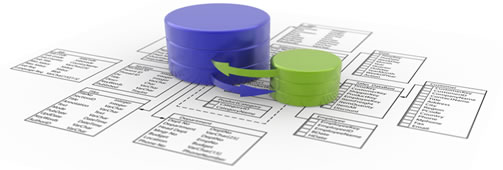 Shared Web hosting:
(VPD) Virtual Private Database Technique
Hessah Hassan Al_kaoud
Agenda
What Is VPD?
Shared web hosting /VPD.
How VPD works ?
Implantation.
Enhancement.
Security.
What is VPD?
It is a technique that enables different users to work in the same schema but the access control will make each user feel like they are accessing their own schema .

Provided by: Oracle.
Generally
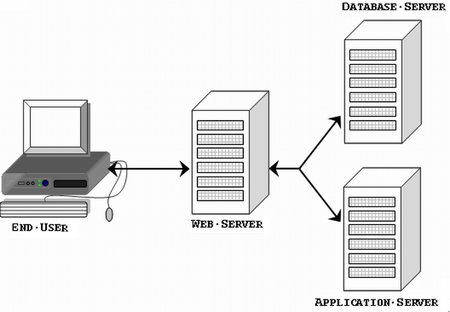 [Speaker Notes: http://biomed.uninet.edu/2007/n2/bolboaca.html. Picture source
We are taking care of Database part. Database need to be secure and to be consedered on the total cost of the website.]
www.forum1.com
www.forum2.com
www.forum3.com
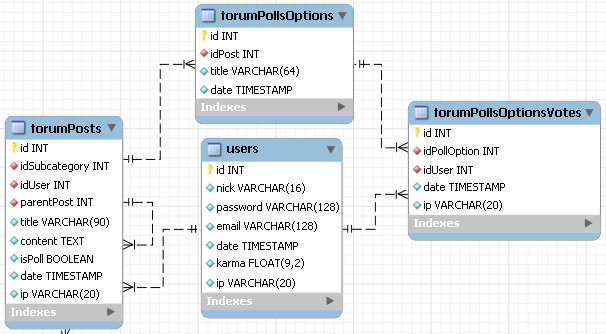 Forums share same common tables..
But different content.
[Speaker Notes: http://yensdesign.com/2008/10/making-mysql-forum-database-from-scratch/ Picture source
Forums as an example.
So, each forum need a database to control its data. Most of the forums tables look like this diagram.]
Shared Web hosting /VPD
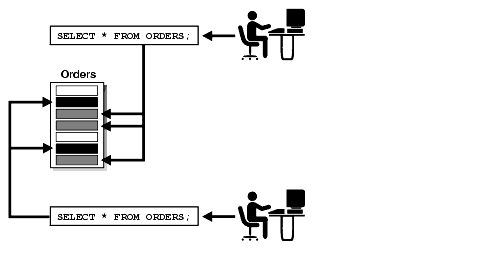 Posts ;
Posts
Posts ;
VPD: Virtual Private Database is physically one DB but virtually many.
[Speaker Notes: http://docs.oracle.com/cd/B12037_01/network.101/b10774/intro.htm Picture source
Shared Web hosting can take advantages of VPD technique. Database is actually one DB but virtually many. VPD provides physical data separation.]
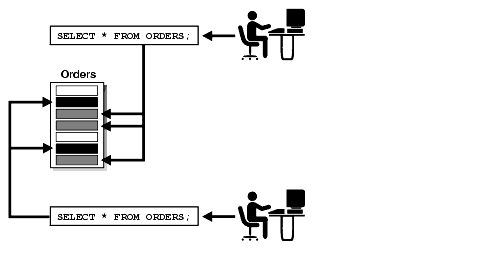 How VPD works?
user send a SQL request to a table, 

DBMS automatically adds a where clause to the query as a security action.
DBMS
SELECT * FROM Posts 

WHERE Forum_NM = “ forum 1 ”;
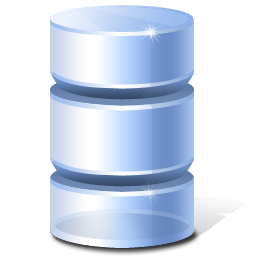 [Speaker Notes: How each forum access its rows not others data.]
Implementation
Enhancement
Shared Database/Limited resources

Lower cost.

Security.
[Speaker Notes: Limiting the resources is always a goal for the organizations.
Lower the cost  whether it is database ownership cost or  database using costs in the sharing web hosting.]
Security
Data level security not Application level.

Row level security.

Security is powerful because it is enforced by the DBMS.

Elimination of the application security problem.
References ..
http://www.cgisecurity.com/database/oracle/pdf/VPD9ir2twp.pdf

http://docs.oracle.com/cd/B12037_01/network.101/b10774/intro.htm

http://www.dba-oracle.com/art_dbazine_9i_sec.htm
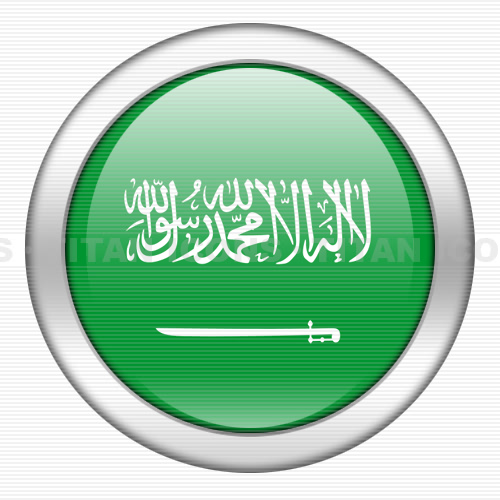 Thank you for listeningHessah Hassan Al_kaoud